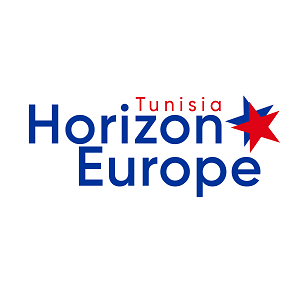 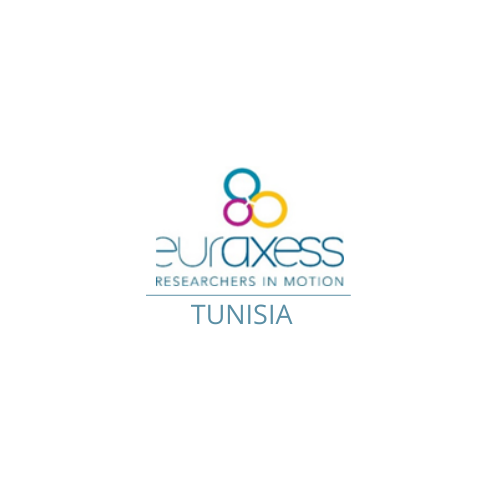 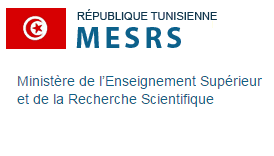 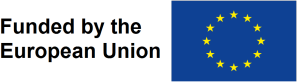 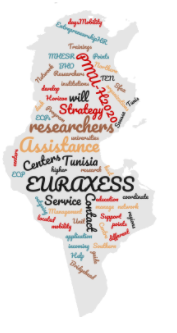 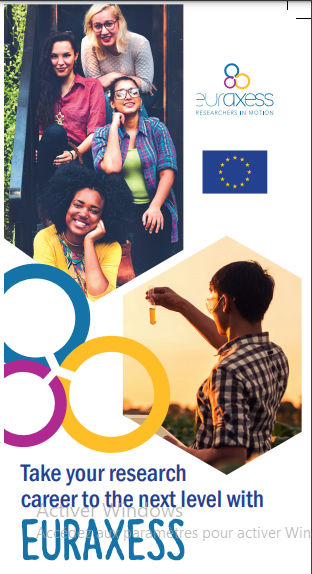 Tunisian EURAXESS Network 
« TEN Project »
Project lead by : Ministry of Higher Education and Scientific Research
Speaker :  Dr. Amine ELLEUCH 

Associate Professor at the Faculty of Science of Sfax (FSS), University of Sfax, Tunisia
National Contact Point for Horizon Europe for the thematics: Food (cluster6) & Reforming and Enhancing the European R&I system

Co-coordinator of TEN Project
EURAXESS BHO Meeting
December 2nd, 2021, 9h50 A.M
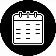 1
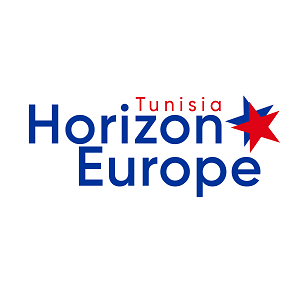 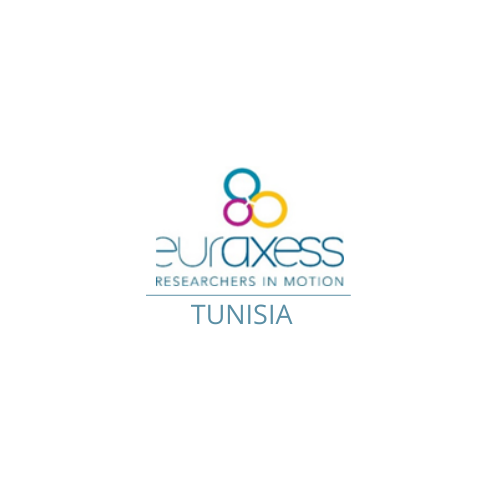 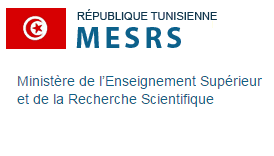 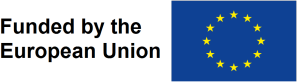 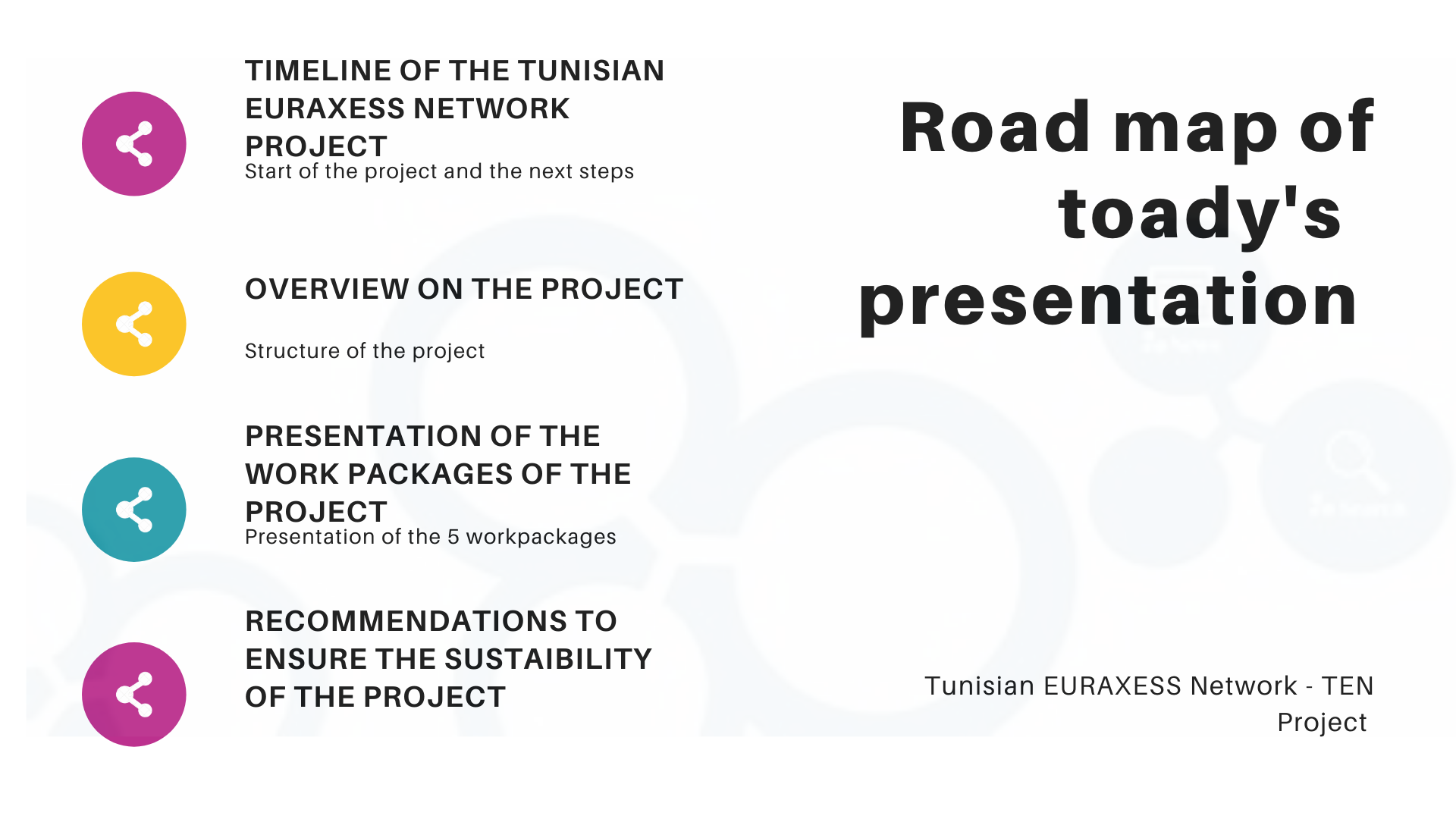 2
[Speaker Notes: EURAXESS is a unique pan-European initiative of the European Research Area, providing information and assistance services to researchers regardless their career stage. Backed by the European Commission and 42 European countries, it supports researcher mobility and career development, while enhancing scientific collaboration between Europe and the world.]
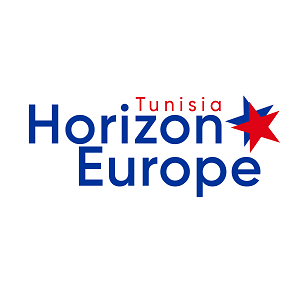 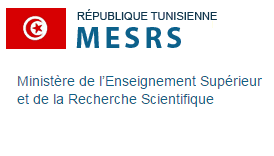 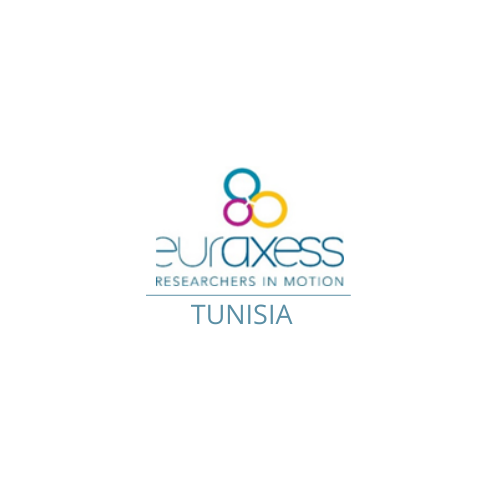 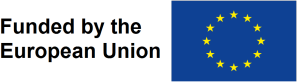 Facts about the Tunisia 1/2
More than 11,500 researches in Tunisia (3450 seniors and 8050 juniors)

About 14,000 PhDs and 3000 master degrees are currently going.

392 research laboratories and 215 units with regional outreach and an international reputation.

Tunisia leads the continent in terms of scientific output averaged by GDP or population.
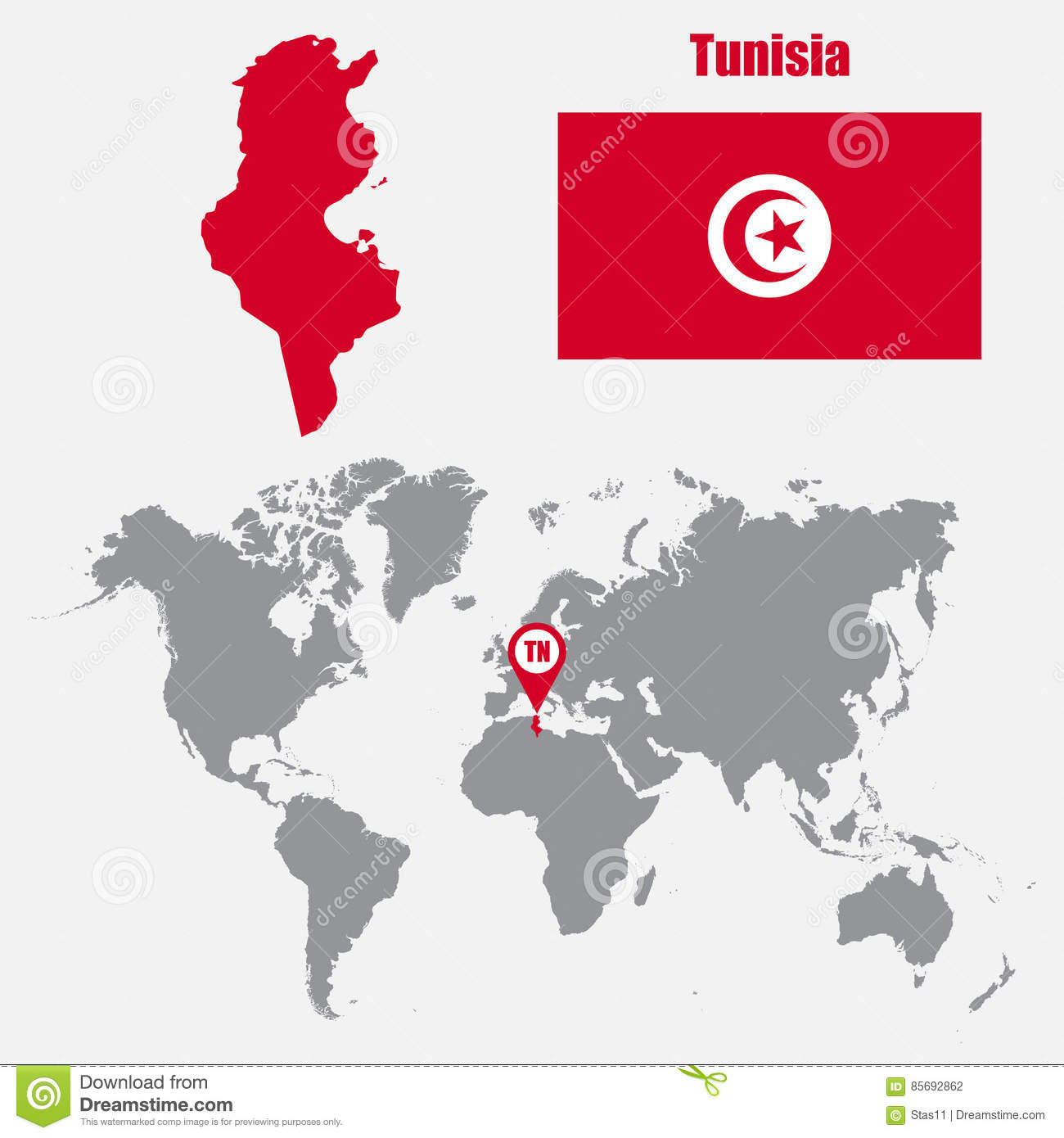 [Speaker Notes: Added to its strategic geographic position in the middle of the Euro-Mediterranean area, Tunisia has been a socio-cultural hub for centuries with a well-known record of accomplishment in scientific outcomes.]
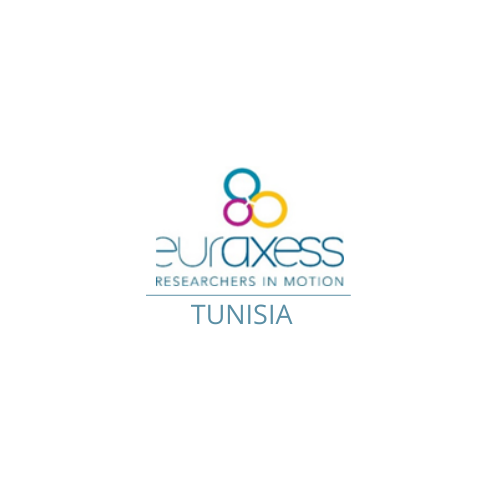 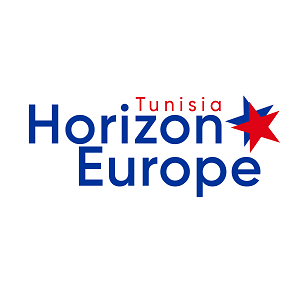 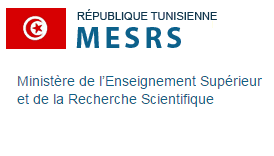 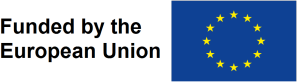 Facts about the Tunisia 2/2
Associated to Horizon 2020 since 2016

first associated country in Africa and Arab world to Horizon 2020


Process of association to Horizon Europe  advanced already finalized .
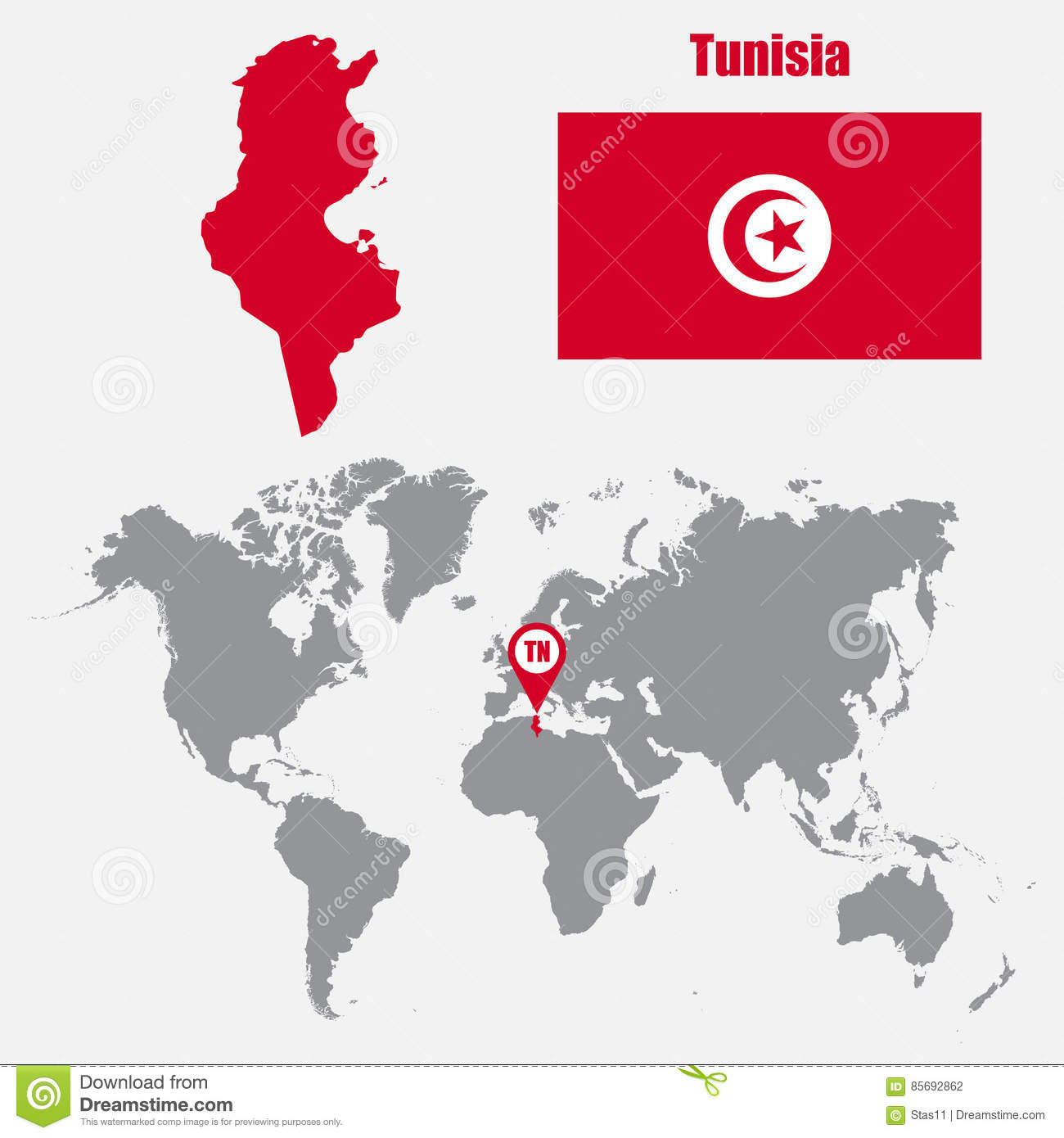 4
[Speaker Notes: Added to its strategic geographic position in the middle of the Euro-Mediterranean area, Tunisia has been a socio-cultural hub for centuries with a well-known record of accomplishment in scientific outcomes.]
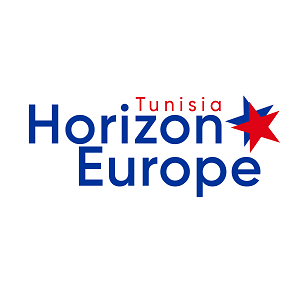 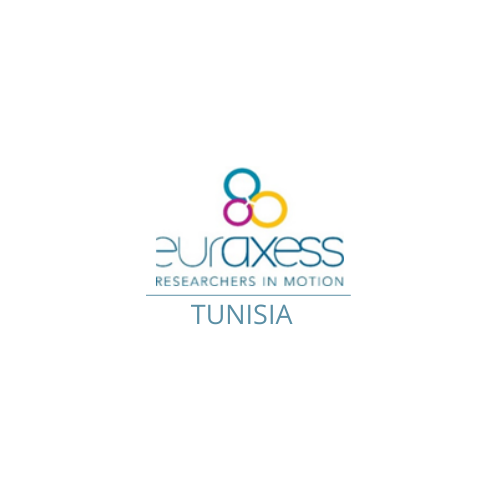 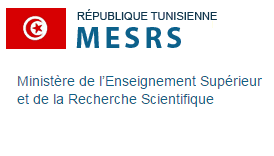 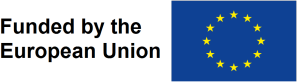 EU-TN  bilateral collaborations with the ERA – and Beyons-
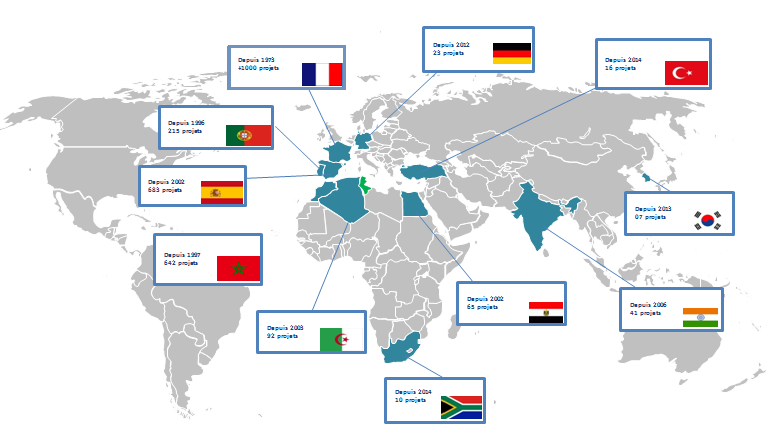 [Speaker Notes: The most highlighted partnership involves Tunisia and France with more than 1,000 projects since 1973. UTIQUE 2021 is one of the ongoing projects led by the Ministry for Europe and Foreign Affairs and the Ministry of Higher Education, Research and Innovation promoting new collaborations to the benefit of young researchers and doctoral students.]
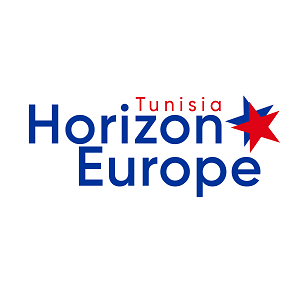 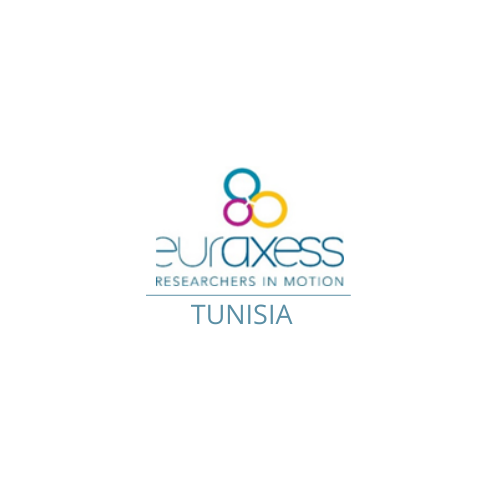 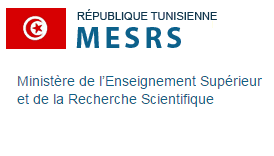 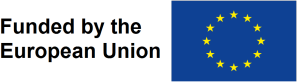 EU-TN  bilateral collaborations since 1973
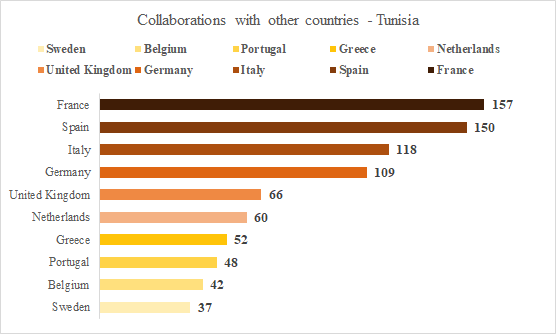 [Speaker Notes: bilateral Scientific cooperations started since the nighteens with ERA- and beyond ;  France, Spain and Italy are the hosts of the highest number of collaborations In term of projects  involving Tunisia with respectively 157, 150, and 118 collaboration links]
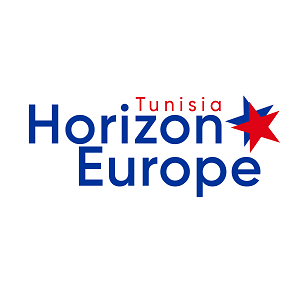 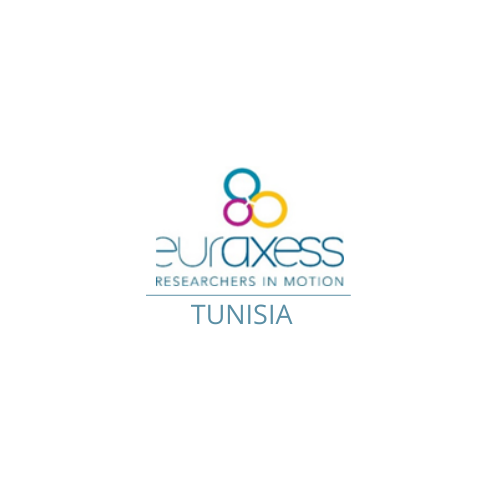 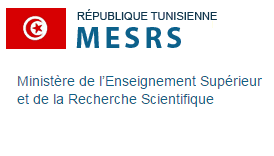 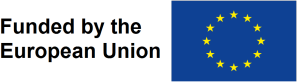 Help Researchers
+ 1500 Persons
600 Institutions
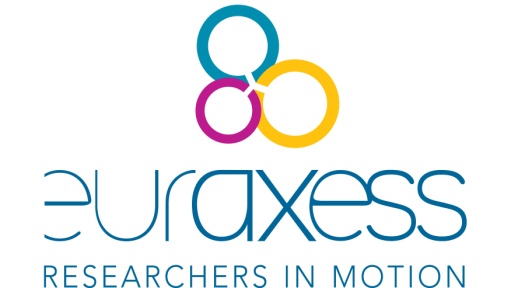 42 Countries
Provide Information
Assistance Services
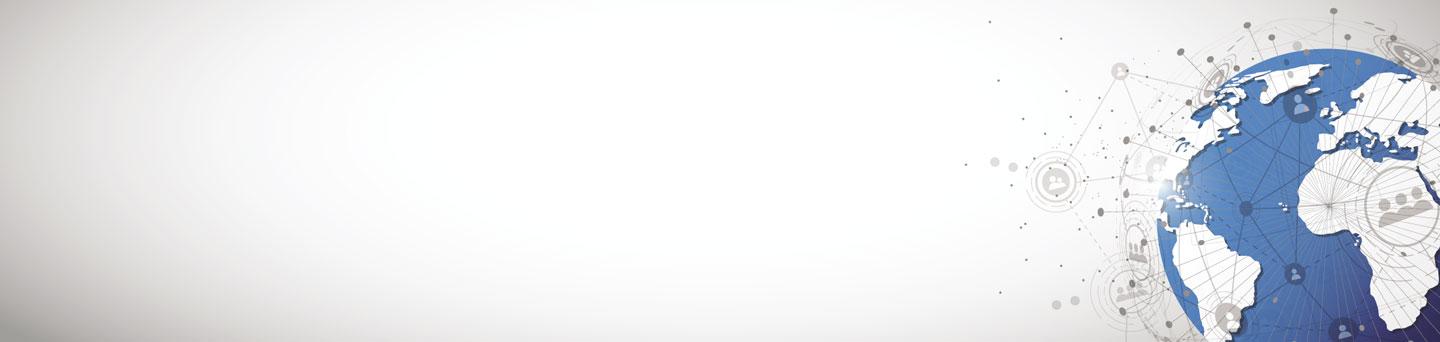 Unique pan-European initiative of the European Research Area, providing information and assistance services to researchers regardless their career stage.


 Supports researcher mobility and career development, while enhancing scientific collaboration between Europe and the world.
7
[Speaker Notes: EURAXESS is a unique pan-European initiative of the European Research Area, providing information and assistance services to researchers regardless their career stage. Backed by the European Commission and 42 European countries, it supports researcher mobility and career development, while enhancing scientific collaboration between Europe and the world.
Tunisia will be part of this initiative through starting-up the EURAXESS Tunisia Network in order to internationalize its research institutions contributing to career advancement of researchers.]
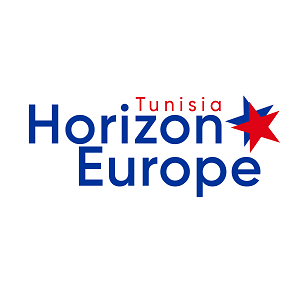 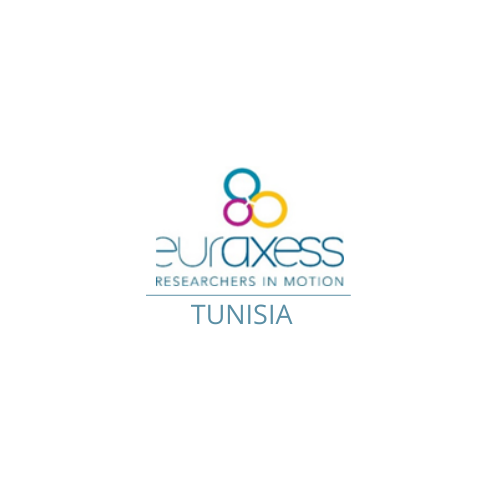 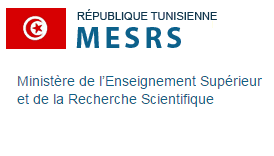 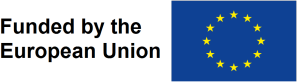 Tunisian EURAXESS Network
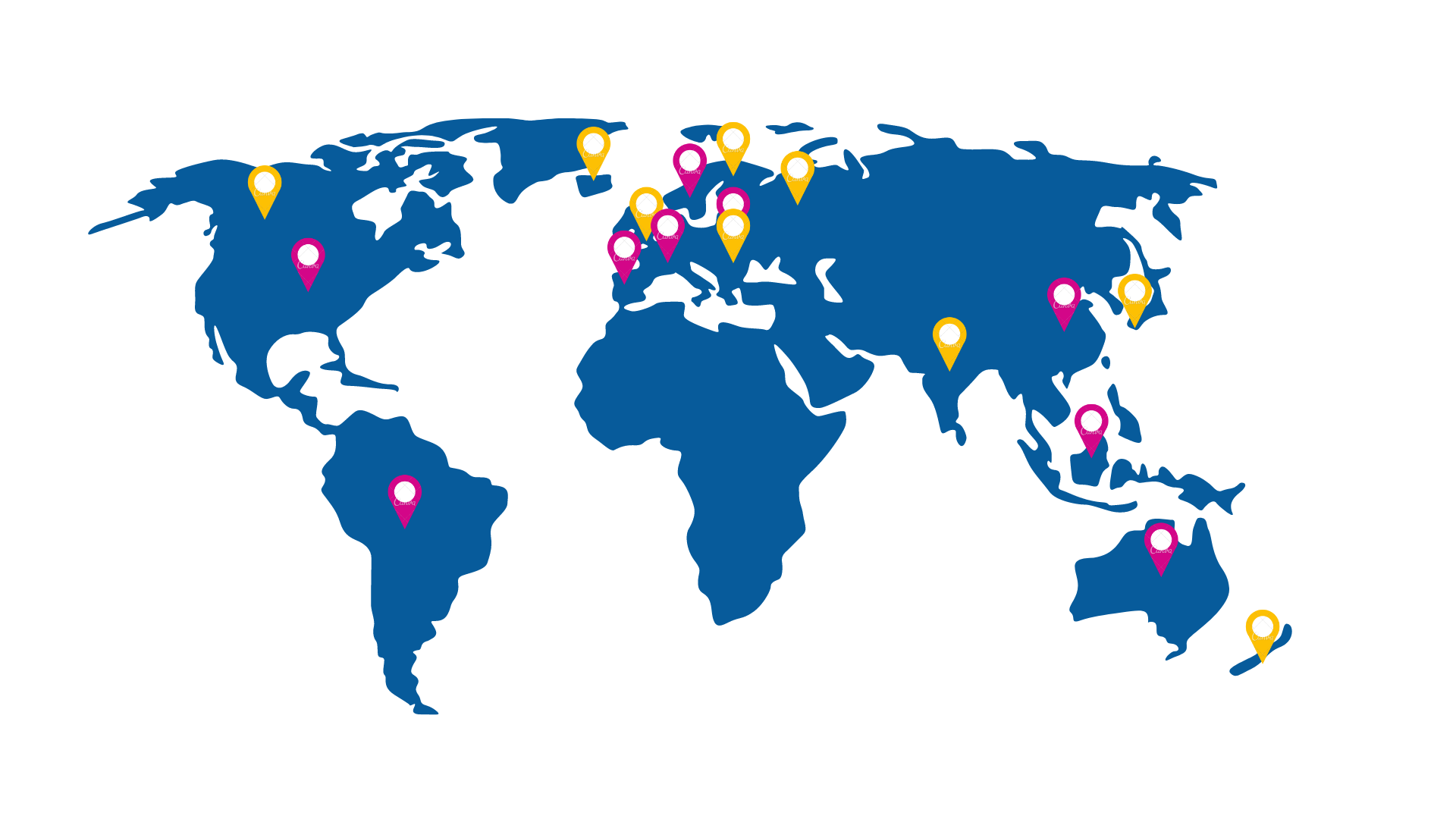 Budget:  200.000 €
Tunisia will be the first African and Arab country south of the European territory that adheres to the International EURAXESS Network through the implementation of TEN Project.
Duration : 3 Years (June2021 – May 2024)
5  Work Packages
8
[Speaker Notes: EURAXESS Tunisia initiative will facilitate practical solutions to these issues for the benefit of the researchers themselves. It strives to become the global support tool for career development support and mobility for researchers contributing to the internationalization of the Tunisian R&I system.]
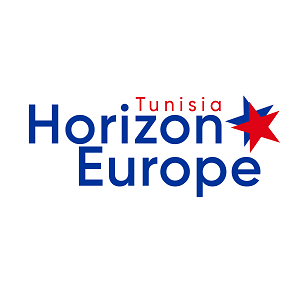 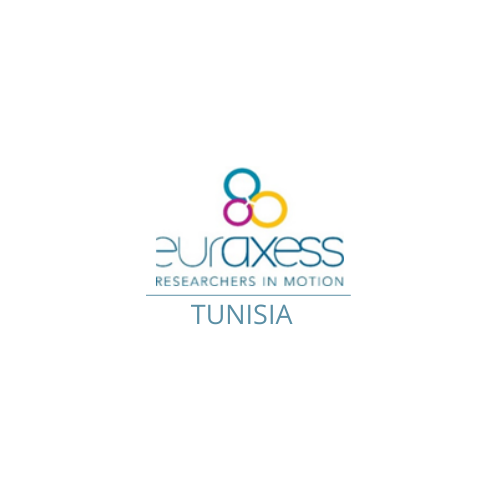 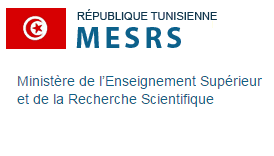 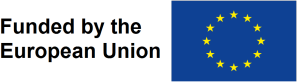 November 2021
June 2021
Kick-off Event
April 2021
Internal kick-off meeting + start of the activities
Timeline of the Tunisian EURAXESS Network – TEN Project -
December 2020
Signature of the Grant Agreement
October 2020
Evaluation of the proposal by the EC + recieving the acceptance note
May 2020
Submission of the proposal of  the Tunisian EURAXESS Network – TEN Project
January 2020
Open of H2020-IBA-SwafS-EURAXESS-TN-2020 Call
1st official contact with the EC
9
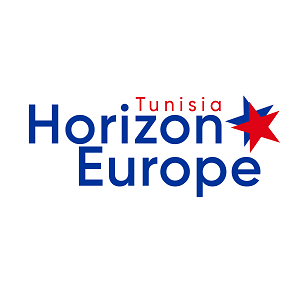 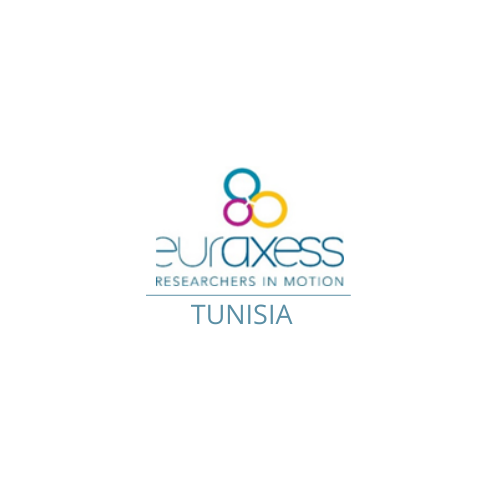 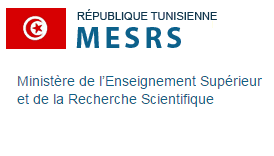 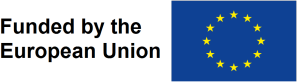 November 2021
June 2021
Kick-off Event
April 2021
Internal kick-off meeting + start of the activities
Timeline of the Tunisian EURAXESS Network – TEN Project -
December 2020
Signature of the Grant Agreement
October 2020
Evaluation of the proposal by the EC + recieving the acceptance note
May 2020
September 2020
Submission of the proposal of  the Tunisian EURAXESS Network – TEN Project
Open of H2020-IBA-SwafS-EURAXESS-TN-2020 Call
January 2020
Official request subbmited to the EU
10
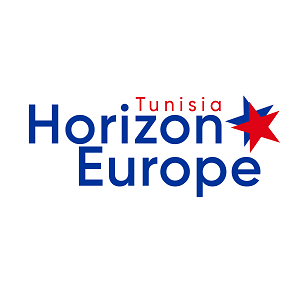 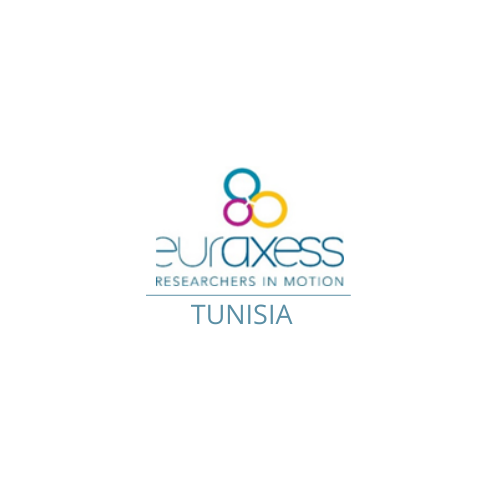 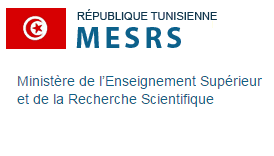 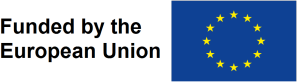 November 2021
June 2021
Kick-off Event
April 2021
Internal kick-off meeting + start of the activities
Timeline of the Tunisian EURAXESS Network – TEN Project -
December 2020
Signature of the Grant Agreement
October 2020
Evaluation of the proposal by the EC + recieving the acceptance note
September 2020
May 2020
Submission of the proposal of  the Tunisian EURAXESS Network – TEN Project
January 2020
Open of H2020-IBA-SwafS-EURAXESS-TN-2020 Call
Open of H2020-IBA-SwafS-EURAXESS-TN-2020 Call
Official request subbmited to the EU
11
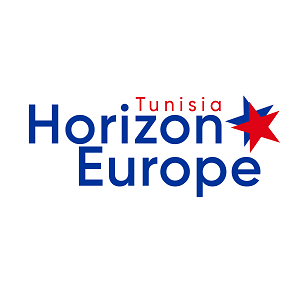 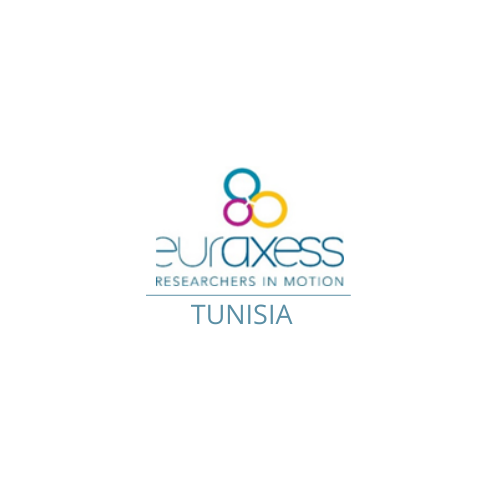 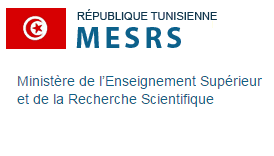 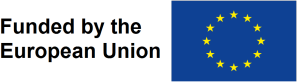 November 2021
June 2021
Kick-off Event
April 2021
Internal kick-off meeting + start of the activities
Timeline of the Tunisian EURAXESS Network – TEN Project -
December 2020
Signature of the Grant Agreement
October 2020
Positive Evaluation of the proposal by the EC
September 2020
September 2020
Submission of the proposal of  the Tunisian EURAXESS Network – TEN Project
January 2020
Open of H2020-IBA-SwafS-EURAXESS-TN-2020 Call
Open of H2020-IBA-SwafS-EURAXESS-TN-2020 Call
Official request subbmited to the EU
12
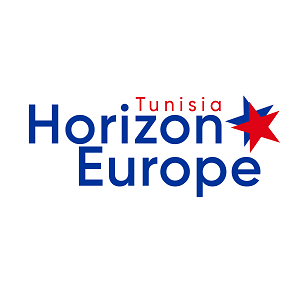 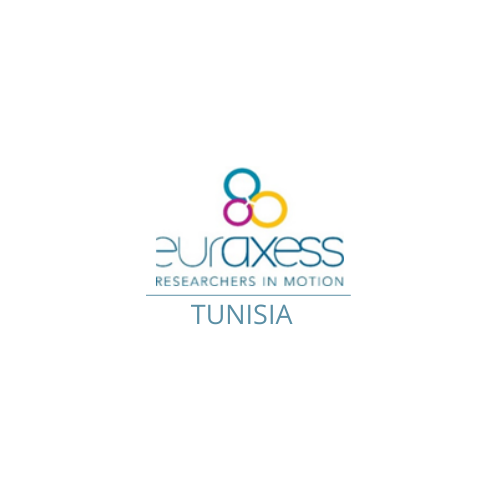 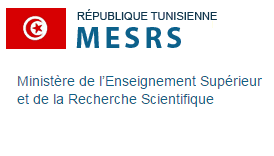 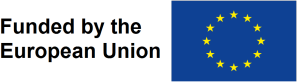 November 2021
June 2021
Kick-off Event
April 2021
Internal kick-off meeting + start of the activities
Timeline of the Tunisian EURAXESS Network – TEN Project -
December 2020
Signature of the Grant Agreement
October 2020
Evaluation of the proposal by the EC + recieving the acceptance note
September 2020
September 2020
Submission of the proposal of  the Tunisian EURAXESS Network – TEN Project
January 2020
Open of H2020-IBA-SwafS-EURAXESS-TN-2020 Call
Open of H2020-IBA-SwafS-EURAXESS-TN-2020 Call
Official request subbmited to the EU
13
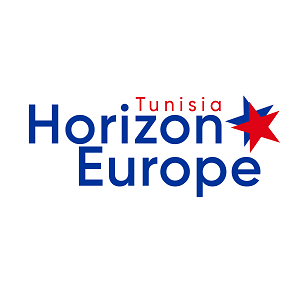 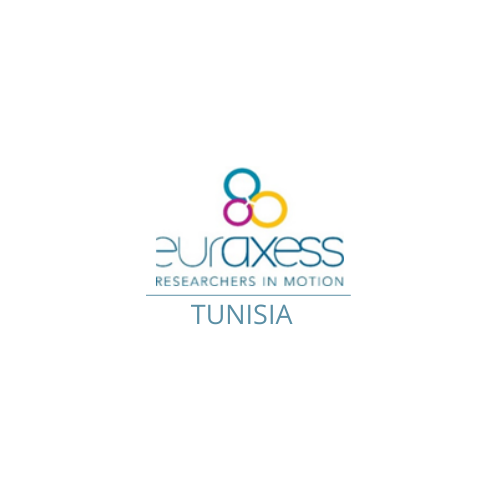 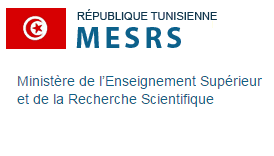 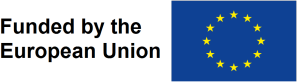 November 2021
June 2021
Kick-off Event
April 2021
Start of the implementation of the project
Timeline of the Tunisian EURAXESS Network – TEN Project -
December 2020
Signature of the Grant Agreement
October 2020
Evaluation of the proposal by the EC + recieving the acceptance note
September 2020
September 2020
Submission of the proposal of  the Tunisian EURAXESS Network – TEN Project
January 2020
Open of H2020-IBA-SwafS-EURAXESS-TN-2020 Call
Open of H2020-IBA-SwafS-EURAXESS-TN-2020 Call
Official request subbmited to the EU
14
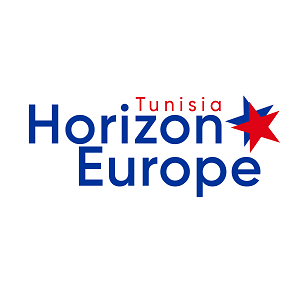 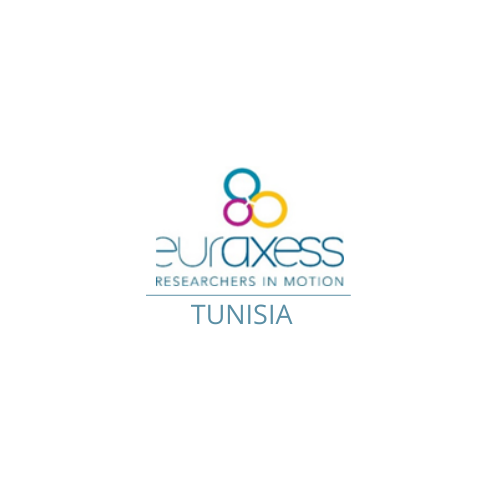 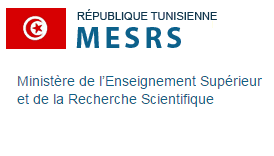 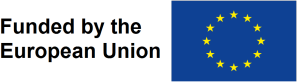 November 2021
June 2021
Kick-off Event  on site  and on line - Tunisian EURAXESS Network
April 2021
Start of the implementation of the project
Timeline of The Tunisian EURAXESS Network – TEN Project -
December 2020
Signature of the Grant Agreement
October 2020
Evaluation of the proposal by the EC + recieving the acceptance note
September 2020
September 2020
Submission of the proposal of  the Tunisian EURAXESS Network – TEN Project
January 2020
Open of H2020-IBA-SwafS-EURAXESS-TN-2020 Call
Open of H2020-IBA-SwafS-EURAXESS-TN-2020 Call
Official request subbmited to the EU
15
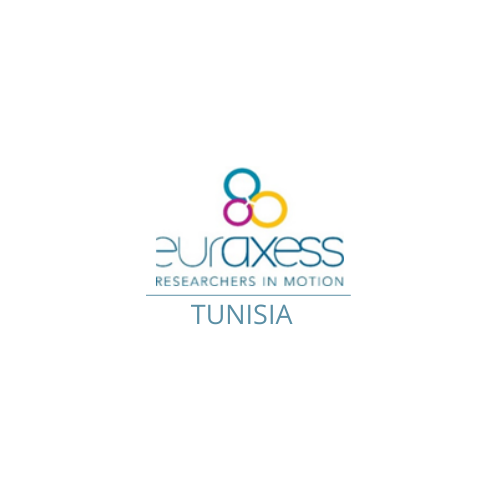 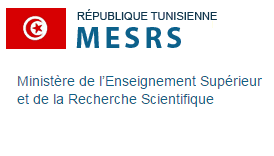 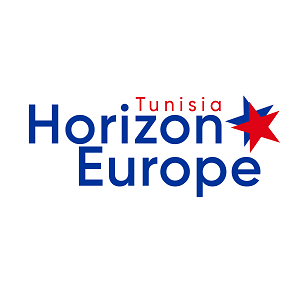 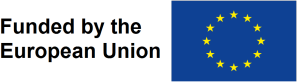 Project Coordinator : Myriam SKANDAJI KALLEL 
Project Co-Coordinator : Amine ELLEUCH
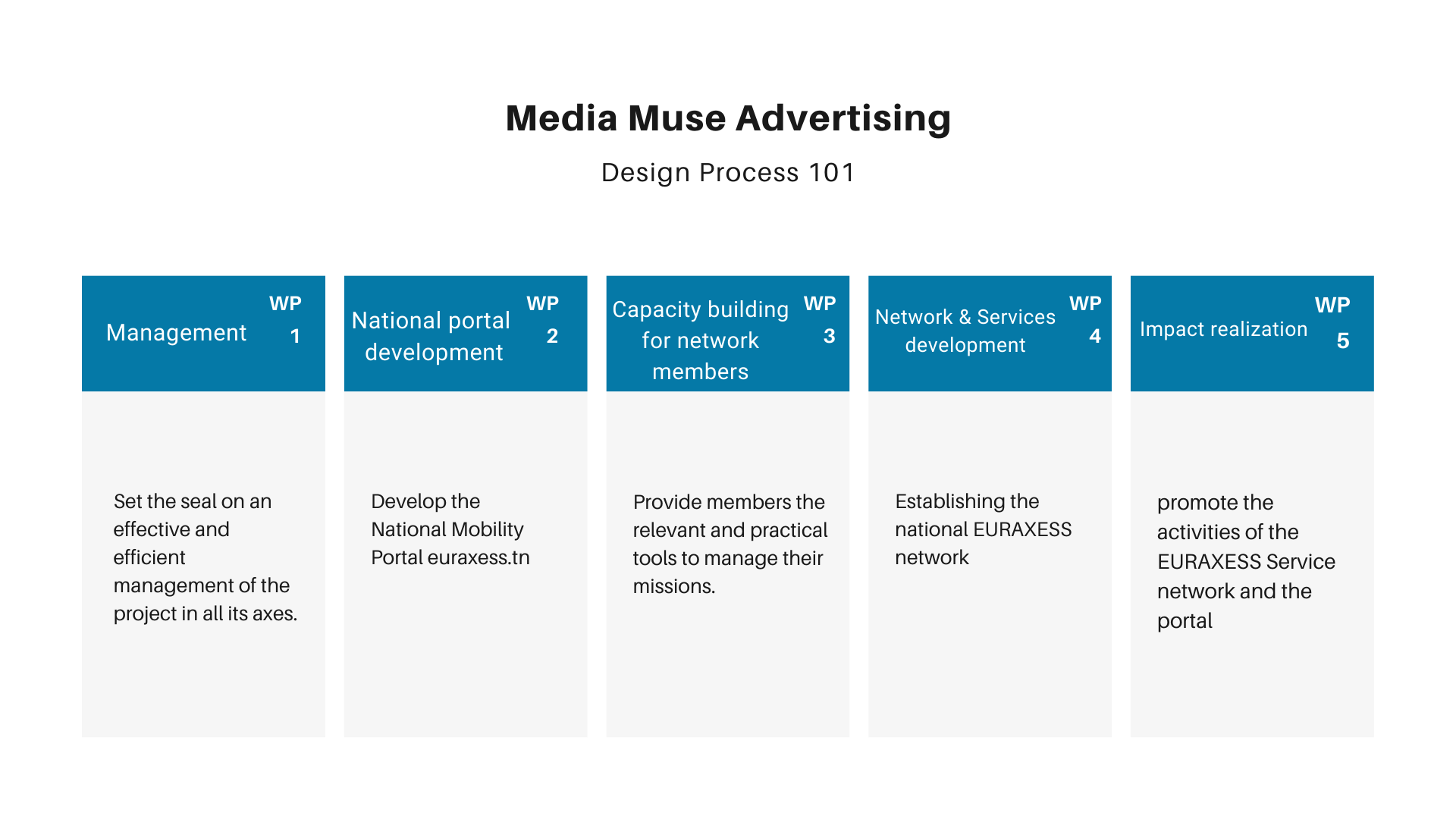 https://www.euraxess.tn/
WP Leader 
 Amine ELLECH
WP Leader
  Ahmed MAALEL
WP Leader 
Amani CHARRAD
WP Leader 
Leila TRIKI
WP Leader 
Amira ZAKHAMA
Project manager : Ikhlass SHILI  
Communication manager  : Ahelm HAMMAMI
16
[Speaker Notes: Chaque WP leader va détailler son WP]
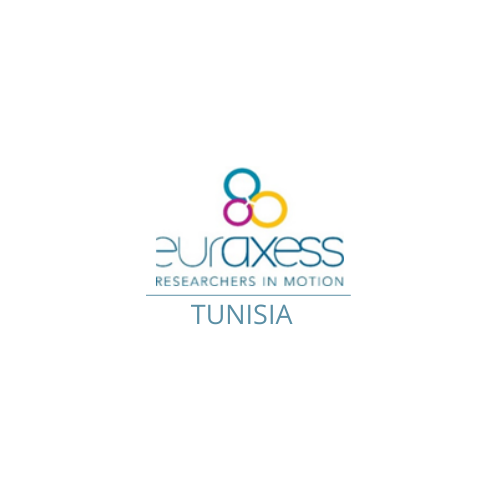 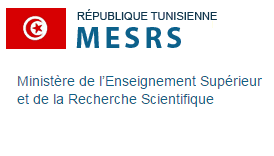 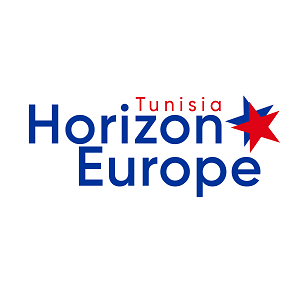 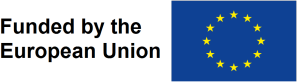 Work package 1 : Management
Ensure  an efficient  liaison between the management structures and effective coordination of activities between the project and external organizations to reach the fulfillment of project goals and objectives in line with the European Commission rules.
17
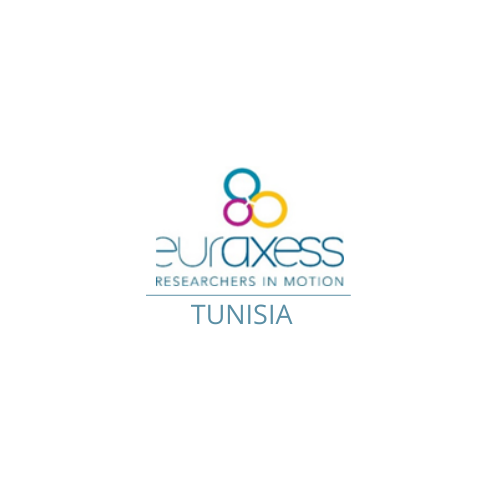 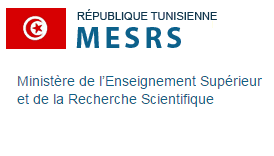 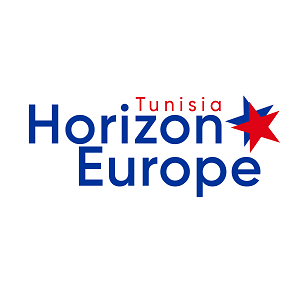 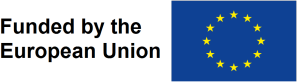 Work package 2 : National portal development
EURAXESS National Portal to be implemented and hosted within the European Commission platform . 
The National portal development will be as a single point of access to all information and services, relevant to incoming, outgoing and intersectoral mobility in Tunisia.
18
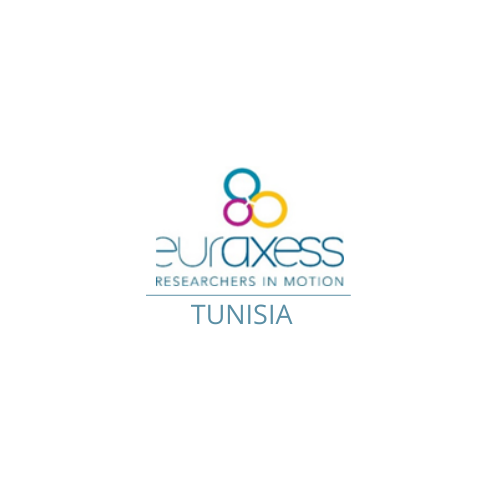 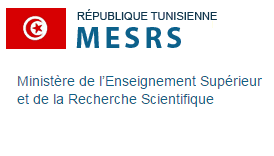 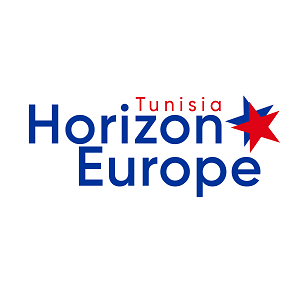 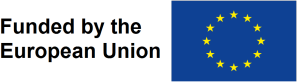 Work package 3 : Capacity building for network members
Focus on trainings and capacity building activities to ensure that EURAXESS Service Centre and Contact Points network staff are fully trained to manage and deliver high quality services to assist in better career development of researchers.
19
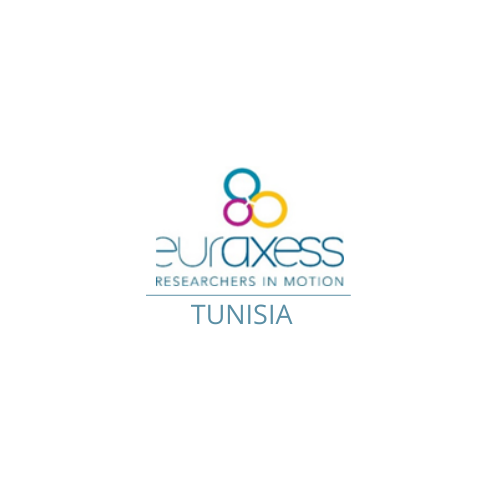 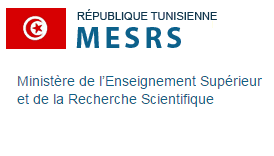 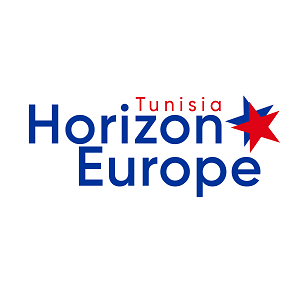 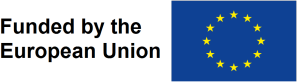 Work package 4 : Network & services development
focus on Establishing the national EURAXESS NETWORK and to gather information material from various sources to provide assistance services for researchers concerning mobility issues
20
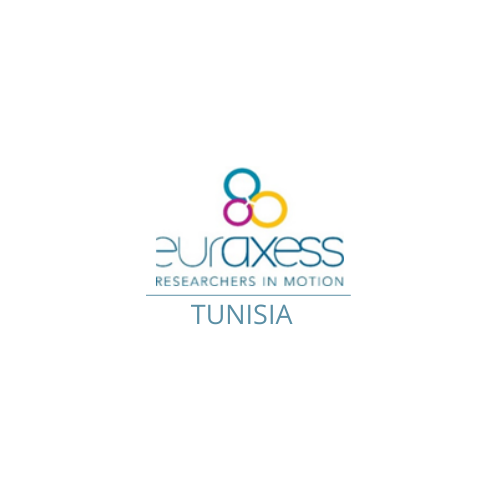 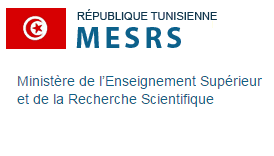 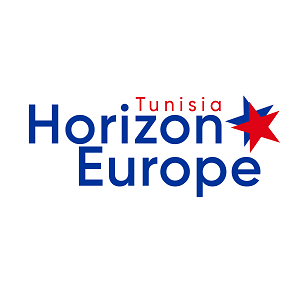 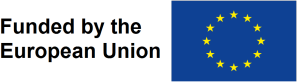 Location of the 3 EURAXESS centers  and 13 EURAXESS contact points  in Tunisian universities
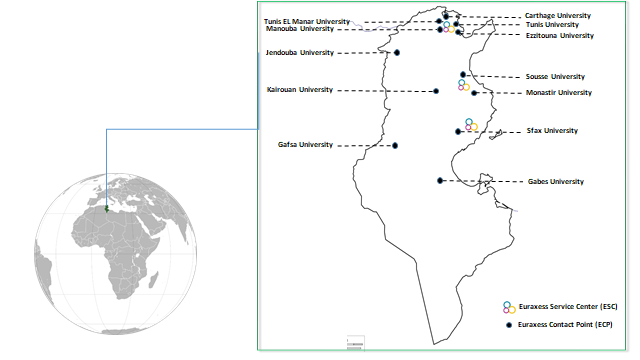 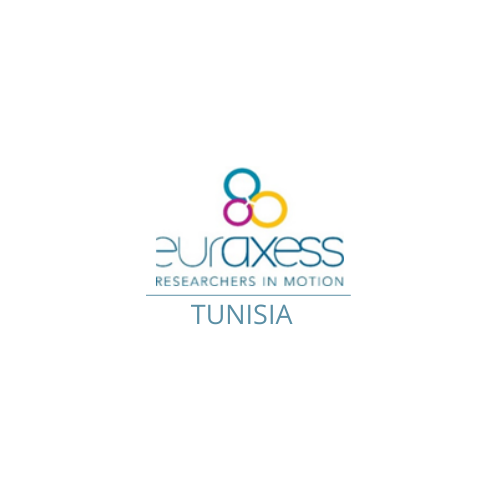 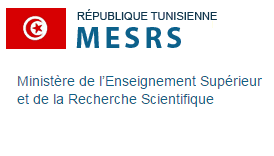 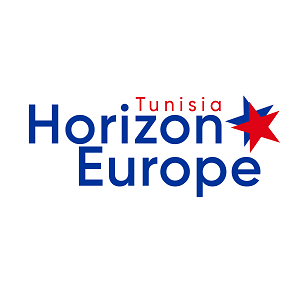 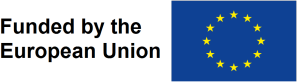 Work package 5 : Impact realization
Promote the activities of the EURAXESS Service network and the portal
 Enhance the visibility of information and services delivered to the different target audiences.
22
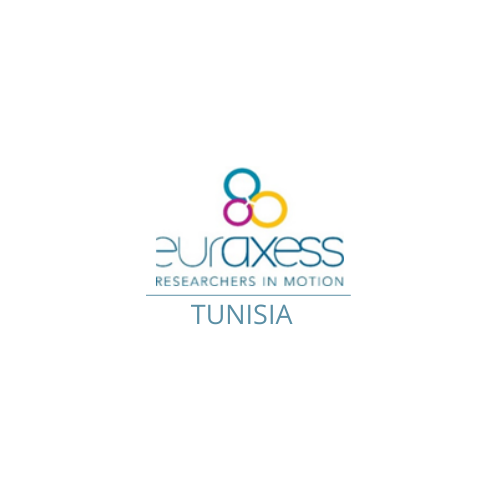 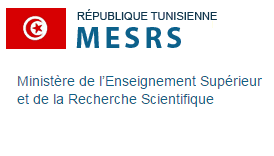 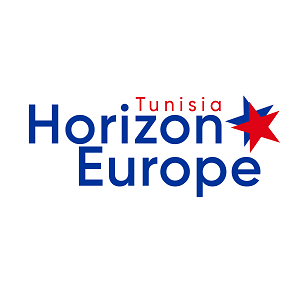 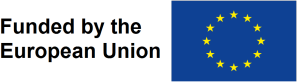 Sustainbility of the Tunisian EURAXESS Network
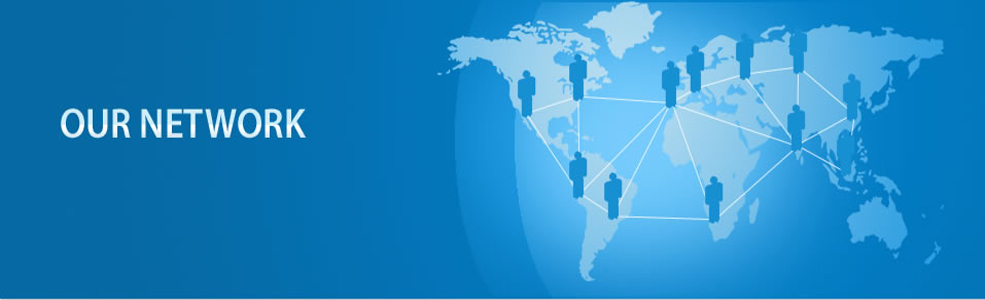 Recommendation :
Participate actively in all EURAXESS actions to have more visibility. 
Enhance the visibility of EURAXESS Tunisia in Africa and the Middle East and motivate /help  other African countries to establish their own network. 
Establish an international EURAXESS action that gather the 5 continents (Africa, Europe, Asia, America, and Australia) to strengthen the cooperation and partnerships ties.
23
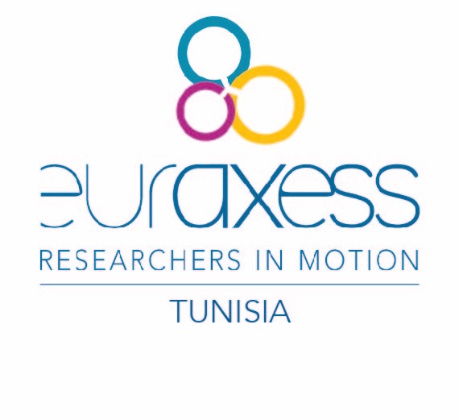 Tunisian EURAXESS Network
More than ever, anchored
in the new EER
24
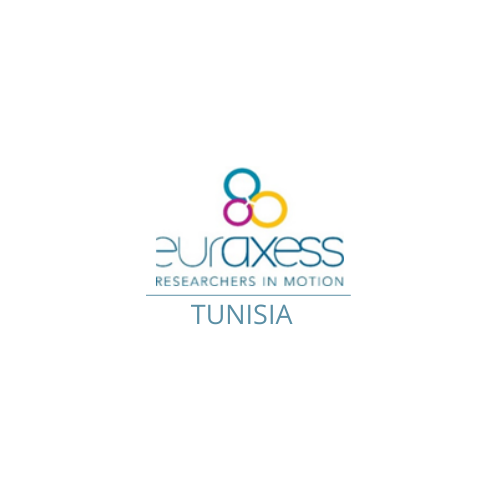 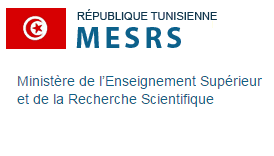 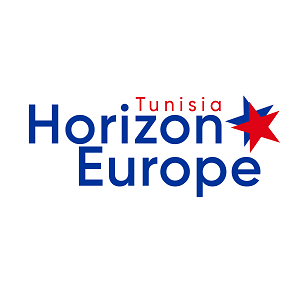 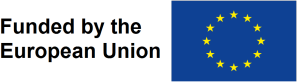 Thank you for Attention !
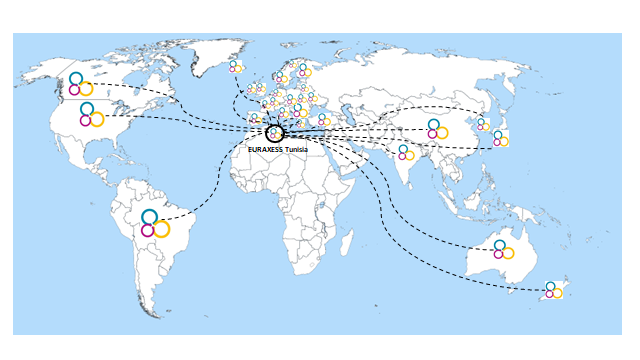 The Unit for the Management of European Union framework Programmes for Research and Innovation – 
The Ministry of Higher Education
and Scientific Research of Tunisia 
(amine.elleuch@fss.usf.tn)
Collaborations and partnerships with EURAXESS Entities is one of our priorities.
Don’t hesitate to contact us!
25